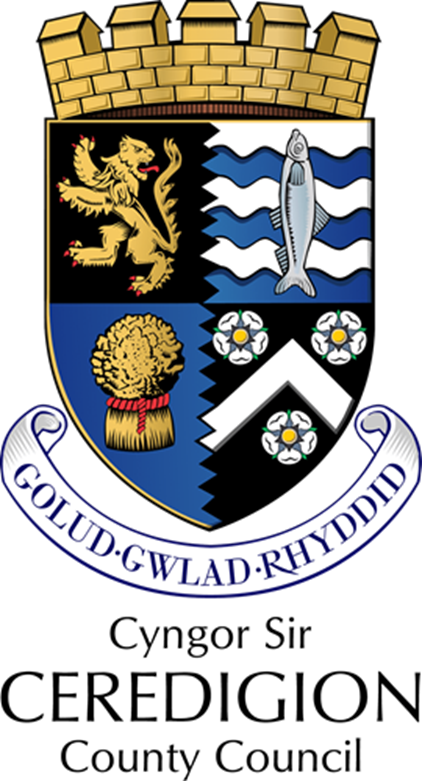 Planning Policy and Enforcement
Dr Sarah Groves-Phillips MRTPI
Corporate Manager for Planning Services
Ceredigion County Council
About our service
Where is Ceredigion
Potted History of Enforcement
2022 - 650 case backlog approx. 200 cases logged p.a
Audit Wales raised concerns sine 2020
Existing staff 1.5 FTE (Compliance Assistants)
Tried to recruit officer early on then; 
‘Re-jigged’ JDs for DM officers to be DM and Enforcement officers
2022 employed consultants – closed 10 cases cost £50k
Reduced backlog by 2024 to 400 by closing all quick wins
Being selective on opening cases
Issue approx. 12 notices a year
No direct action
Main Enforcement Issues
Residential Caravans in Open Countryside
Non compliance with occupancy conditions (agri/ affordable)
Non agricultural use of agricultural land
Heritage Building non compliance
Non compliance to conditions (built out of scale)
‘OPD lite’
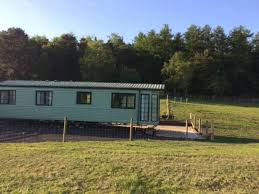 Fire fighting
Out of date charter
Lack of policy approach
Not in alignment with corporate strategy
Not enough staff
Complaints high
Enforcement action limited
Poor conditions from DM
Lack of understanding in policy
Planning cycle
Fresh Approach
How we used policy to prioritise
Undertook assessment of LDP objectives and common enforcement issues;
Carvan / camping club licenses – Policy to consider Article 4 
Residential caravans – Corporately work up Affordable housing / Community Housing schemes
TAN 6 Agri conditions – Legal to contact and update for free
OPD – management plans – DM to offer a fee waiver, annual checks introduced
Lifetimes home standards – internal training – need every team to understand policy stance
Not built to scale – review space standards SPG, review how decisions on sq.m are considered
Resources
Policy Loopapproaches
Where do we want to be?
Next Steps
Questions?
Thank you 
Sarah.Groves-Phillips@ceredigion.gov.uk